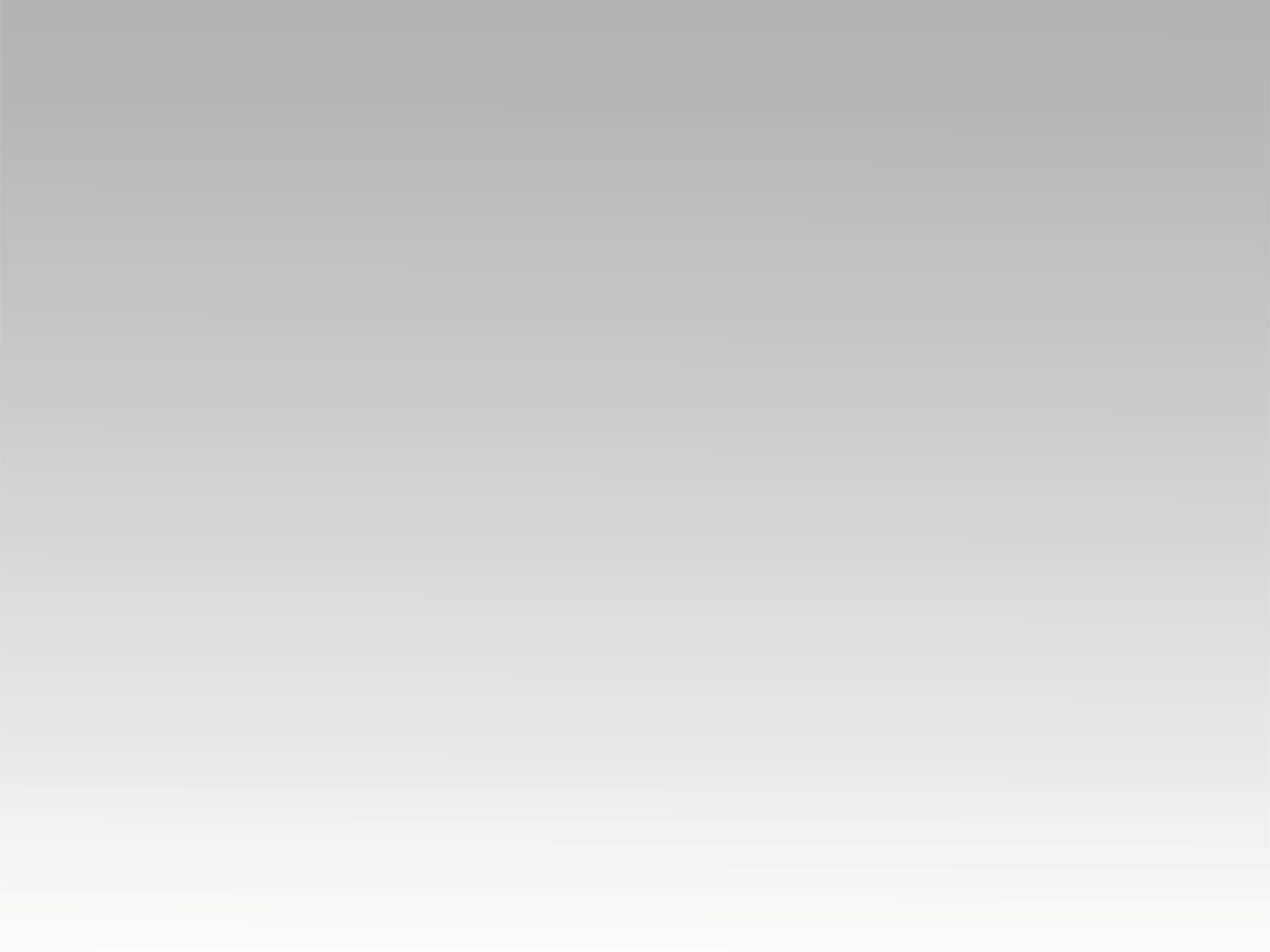 ترنيمة
الروح والأفراح
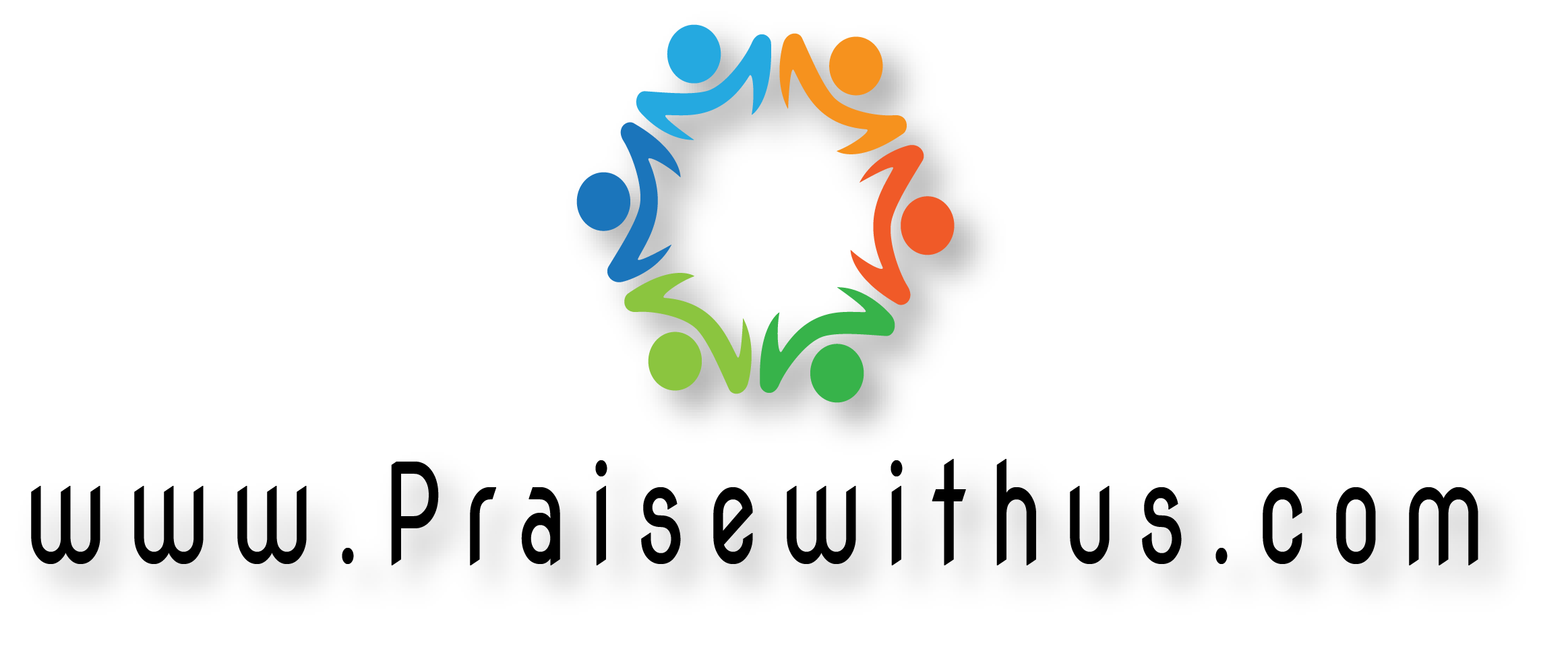 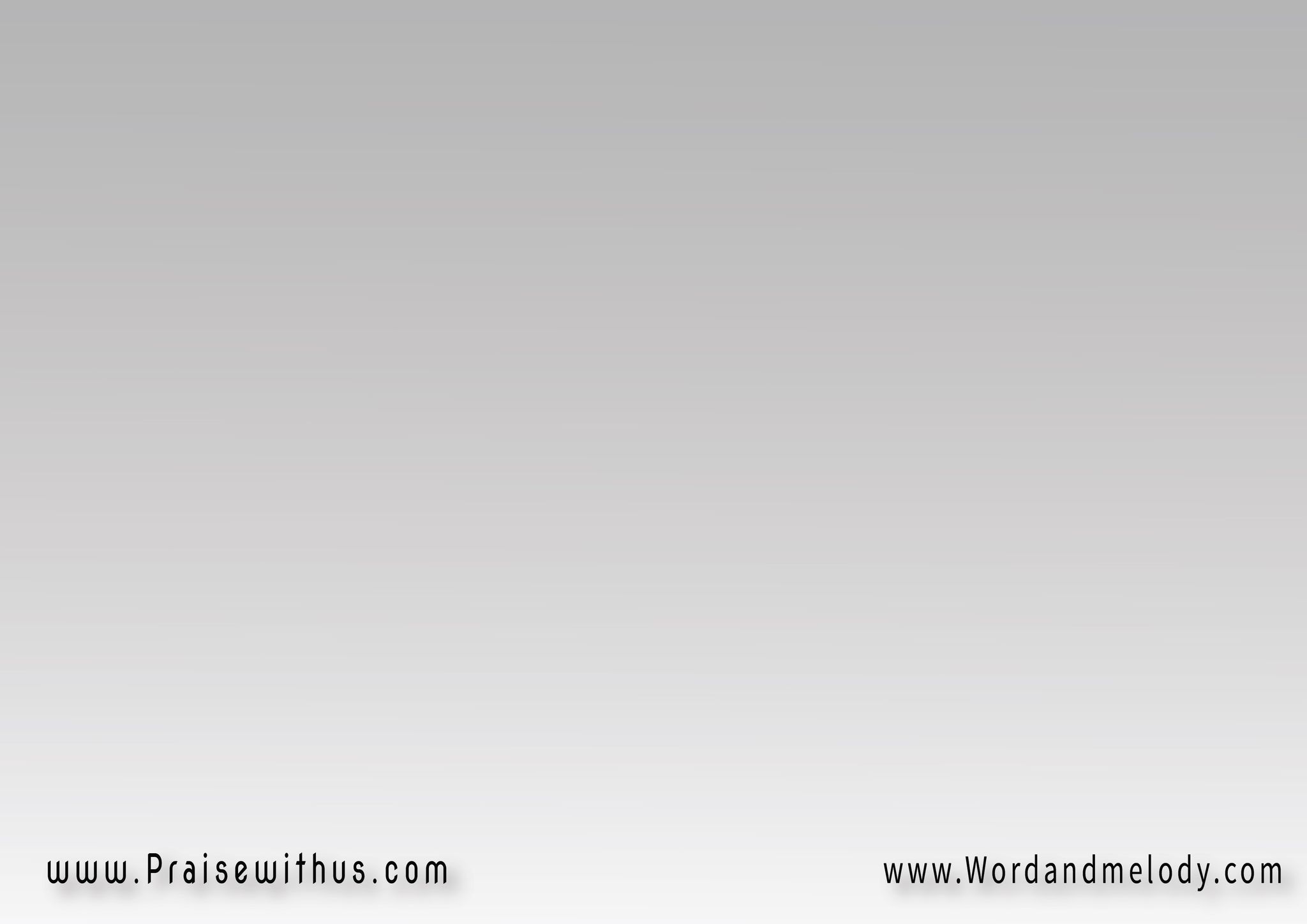 1-
الروح والأفراح اتفقوا
مافضلش كده حزين
جابوا التعزيات وجابوني 
ما بين المؤمنين
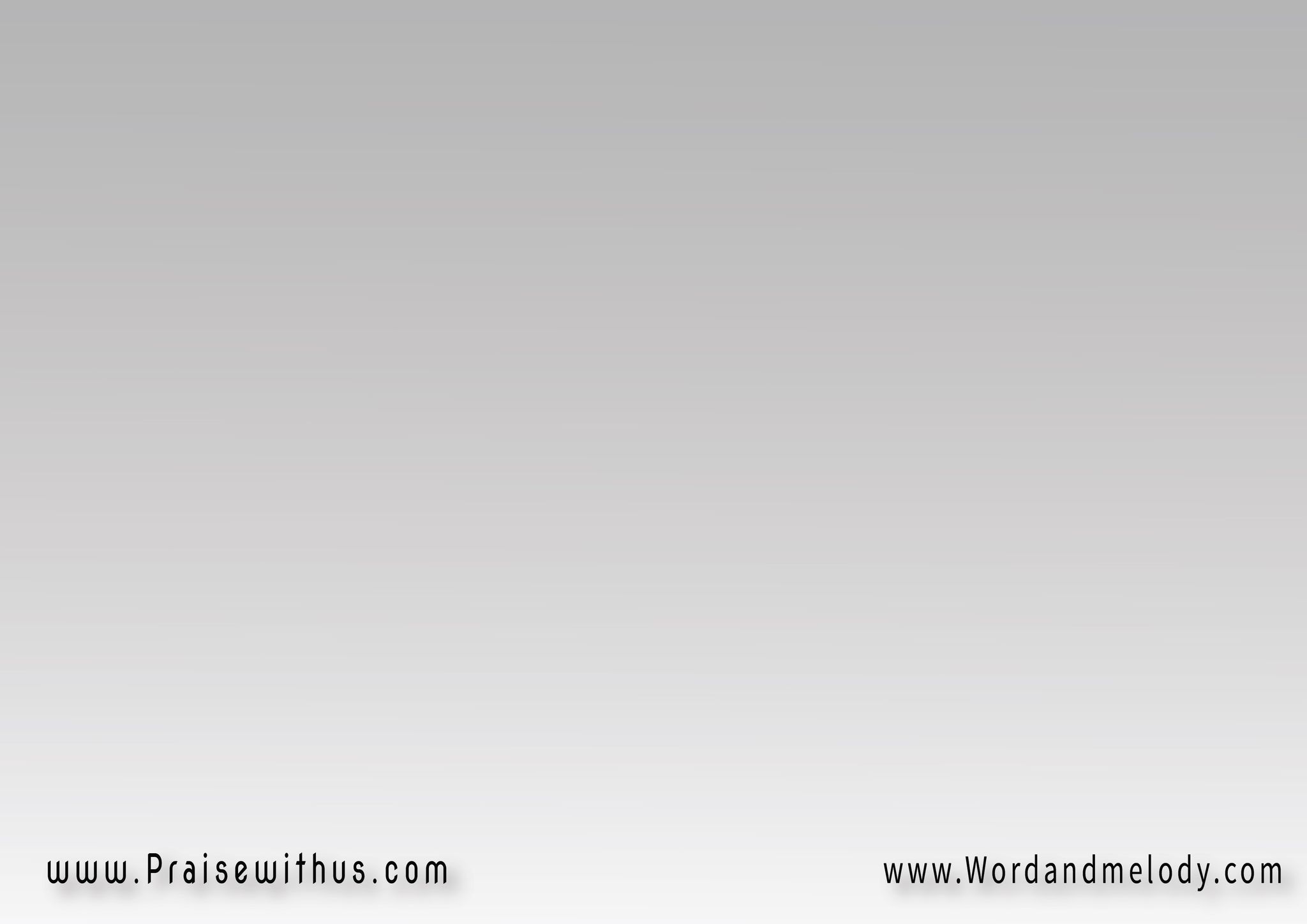 القرار:
في حرارة الصلوات
وجو التسبيحات
روح الله بيفيض 
من تاني فيَّ بتمجيدات
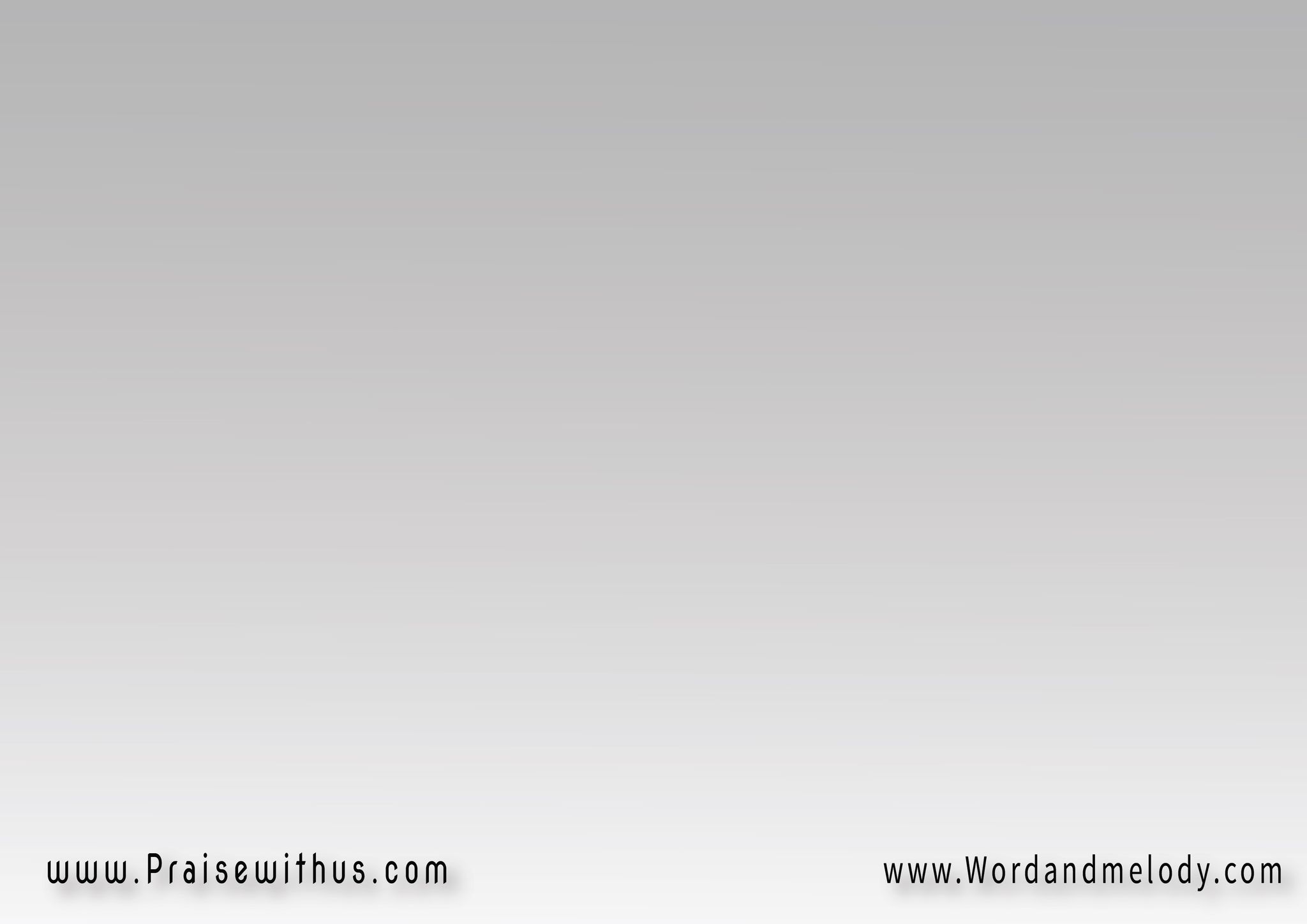 2-
لما زارتني النعمة جاوبتها
على رنة الأعواد
أنا من يوم ما عرفت مكانتي وعرفتني الأعياد
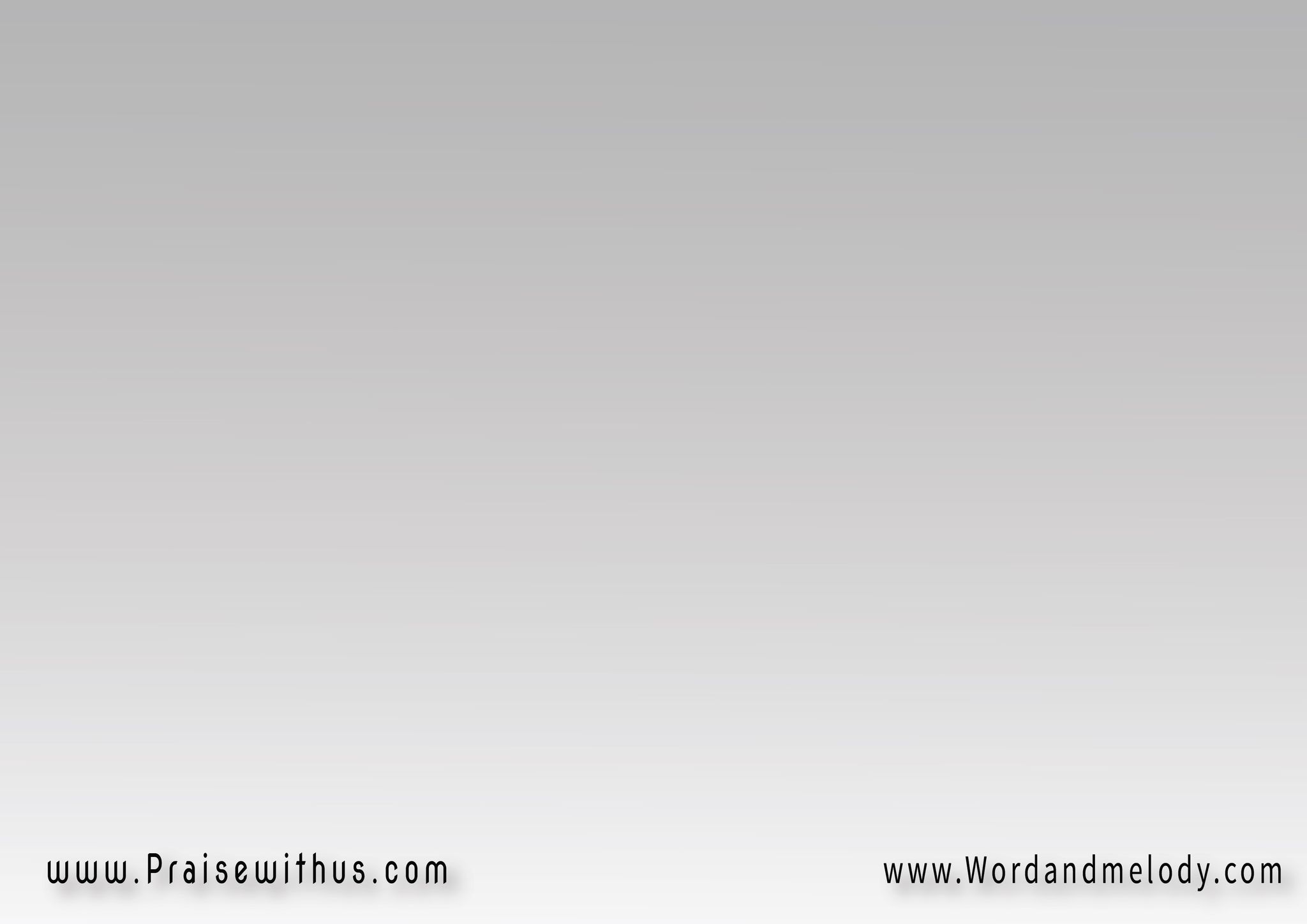 القرار:
في حرارة الصلوات
وجو التسبيحات
روح الله بيفيض 
من تاني فيَّ بتمجيدات
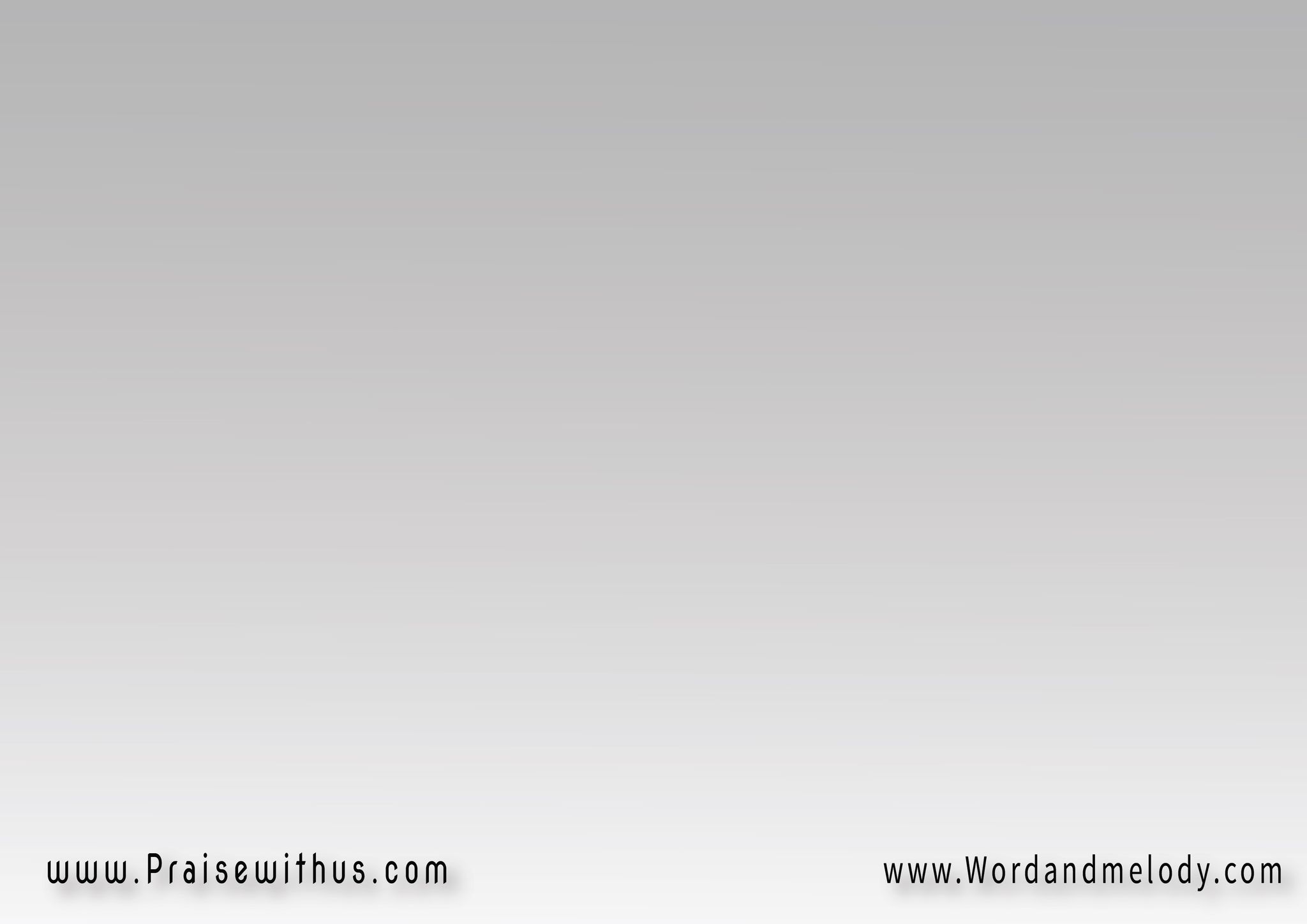 3-
قال لي أمرت بعزك يا ابني
وأنا قد الكلمات
وباركتك وجعلتك بركة
ورفعت اللعنات
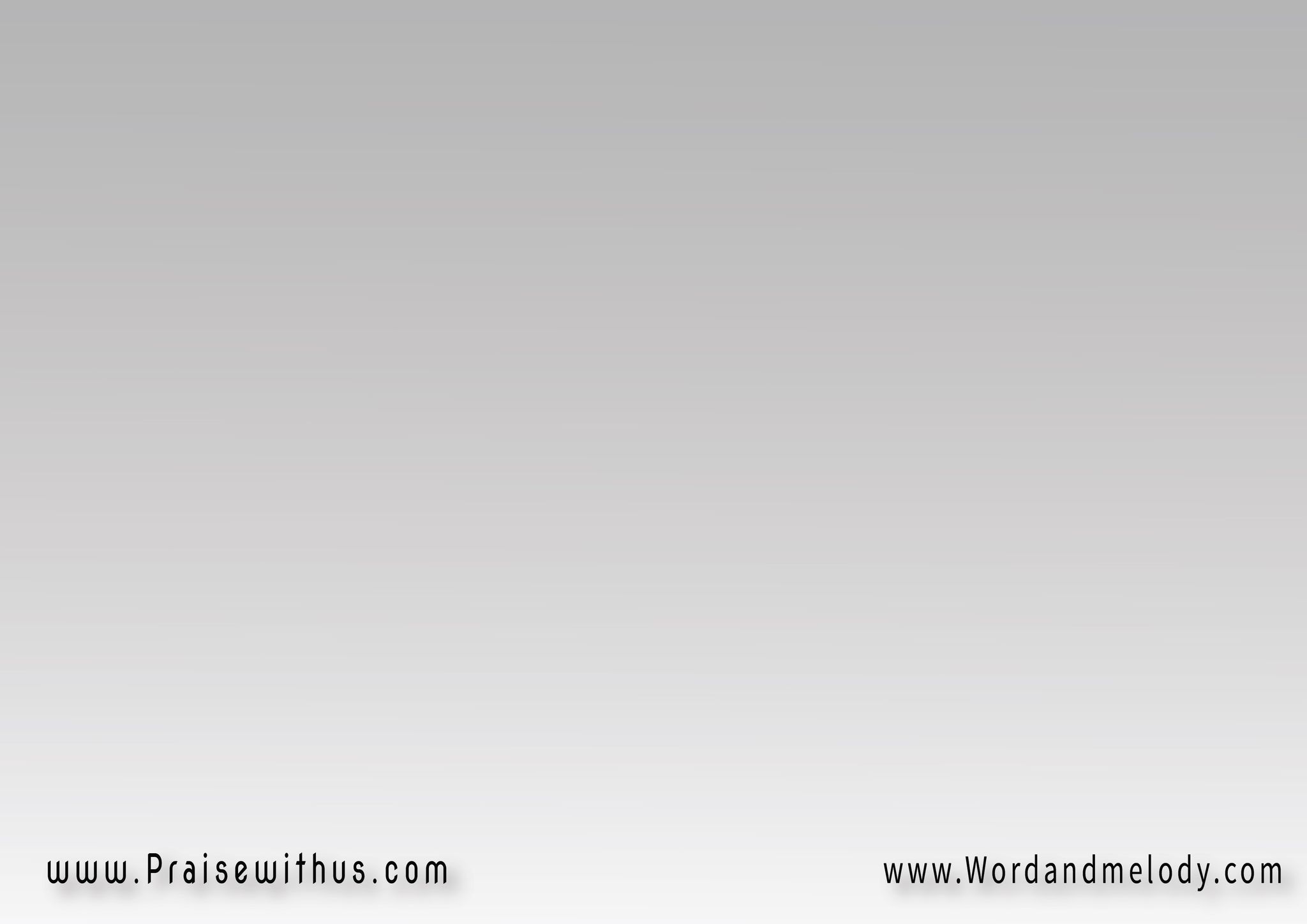 القرار:
في حرارة الصلوات
وجو التسبيحات
روح الله بيفيض 
من تاني فيَّ بتمجيدات
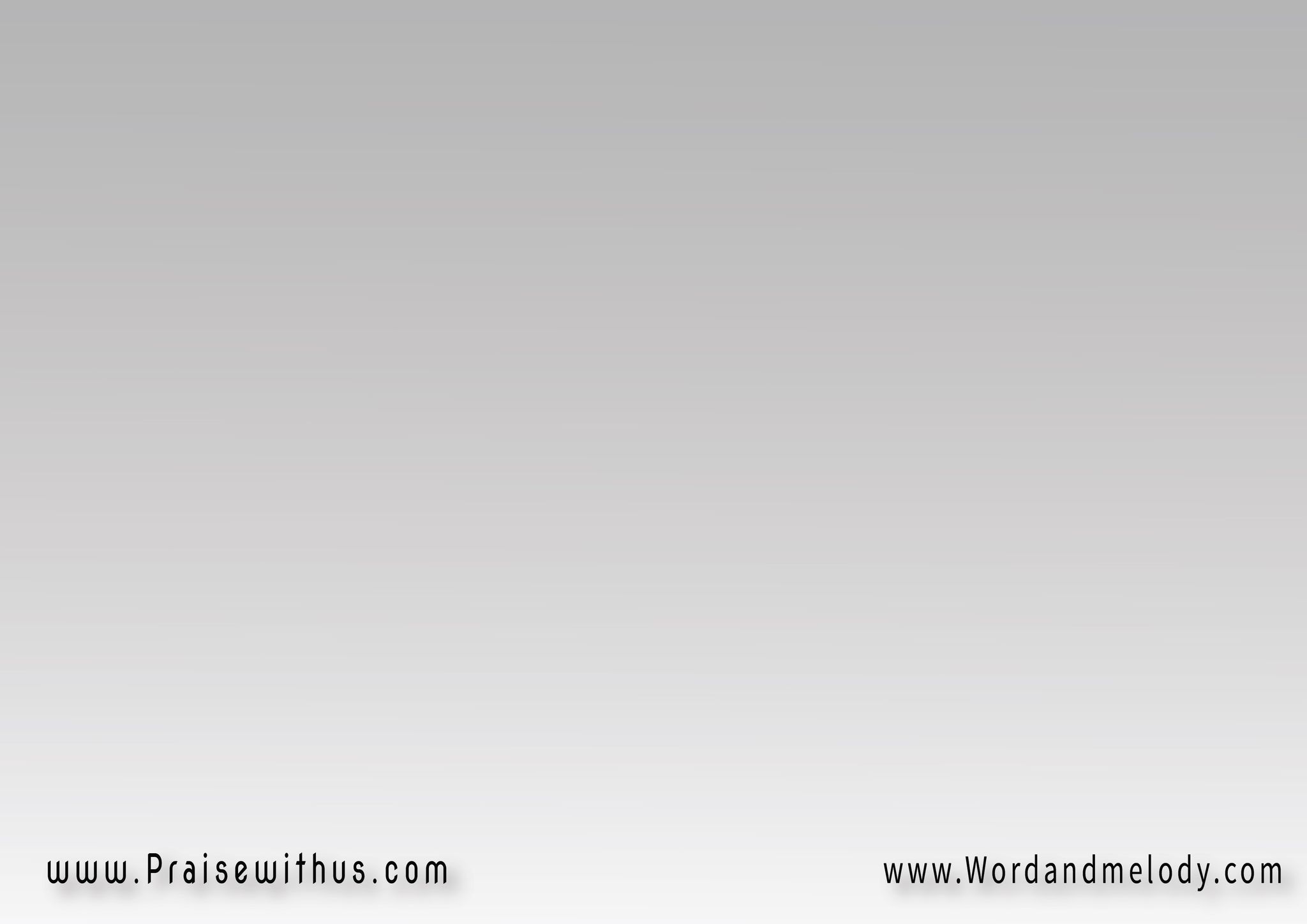 4-
ده الوقت المحسوب من عمري 
روحي إليه بتهيم
نفسي بتشبع وأرفع نظري
إليه وأنا في الترنيم
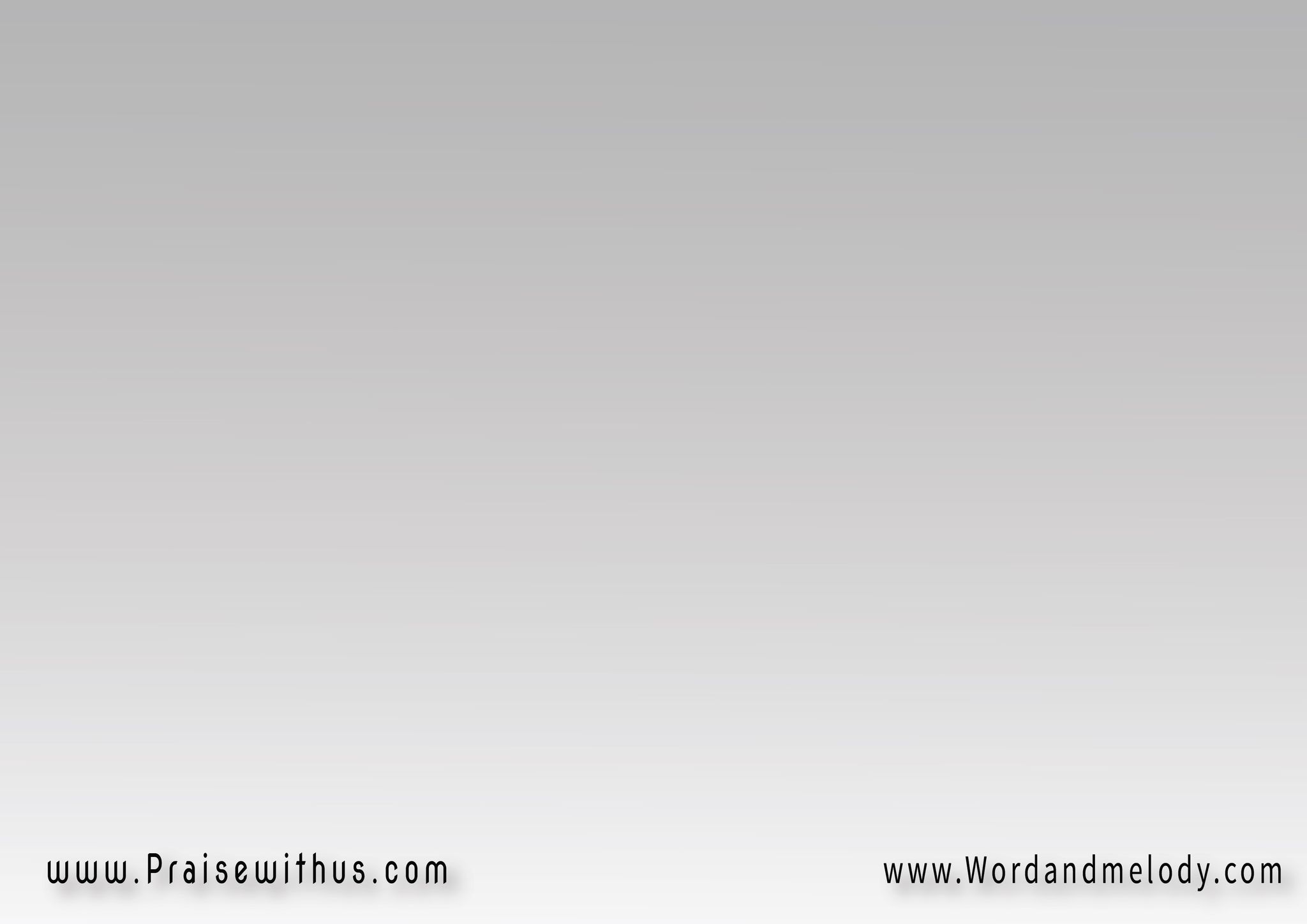 القرار:
في حرارة الصلوات
وجو التسبيحات
روح الله بيفيض 
من تاني فيَّ بتمجيدات
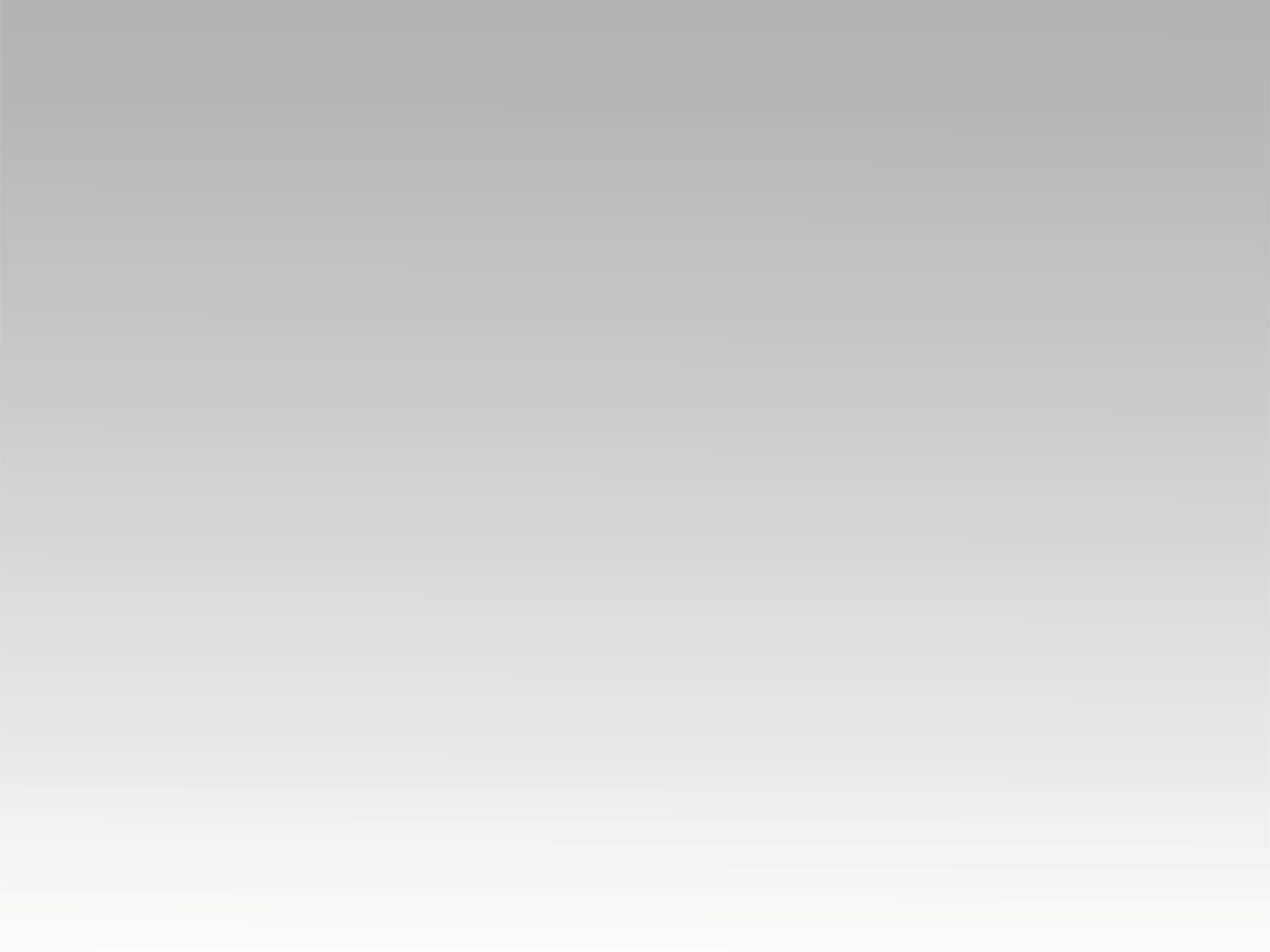 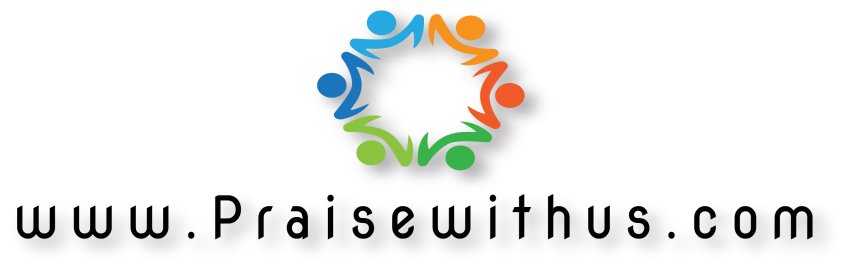